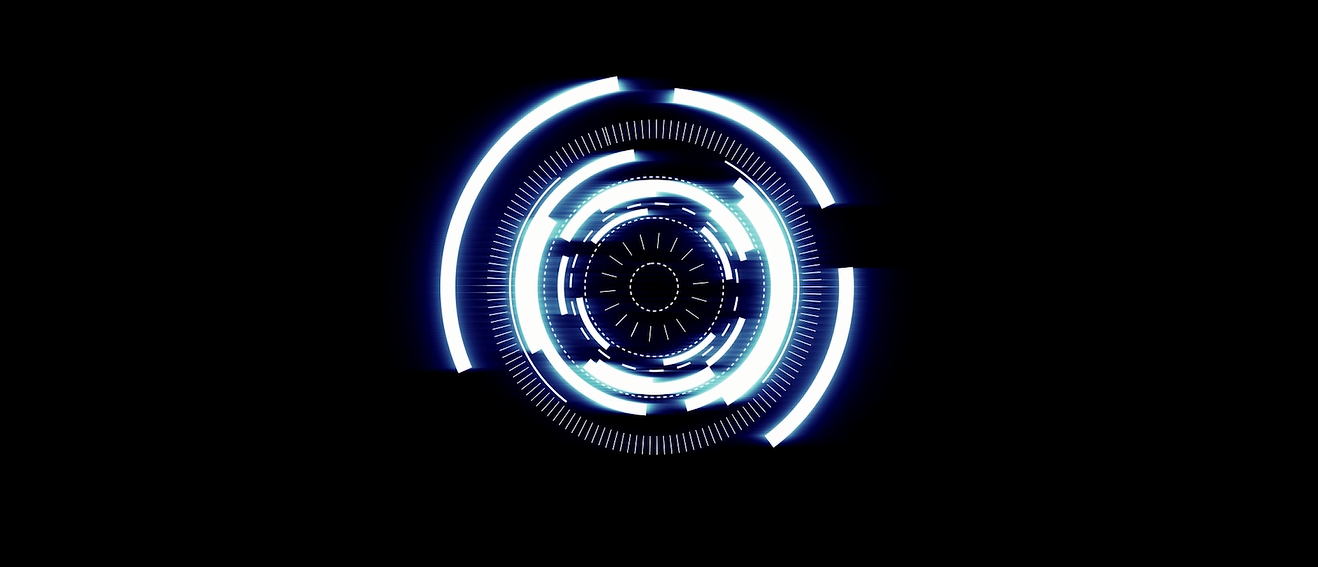 Headline Verdana Bold
Izvješće o istraživanju i razvoju u korporacijama za 2018.
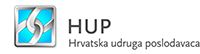 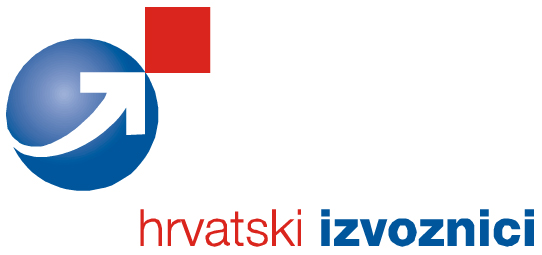 Sonja Ifković, 8. travnja 2019.
Uvod
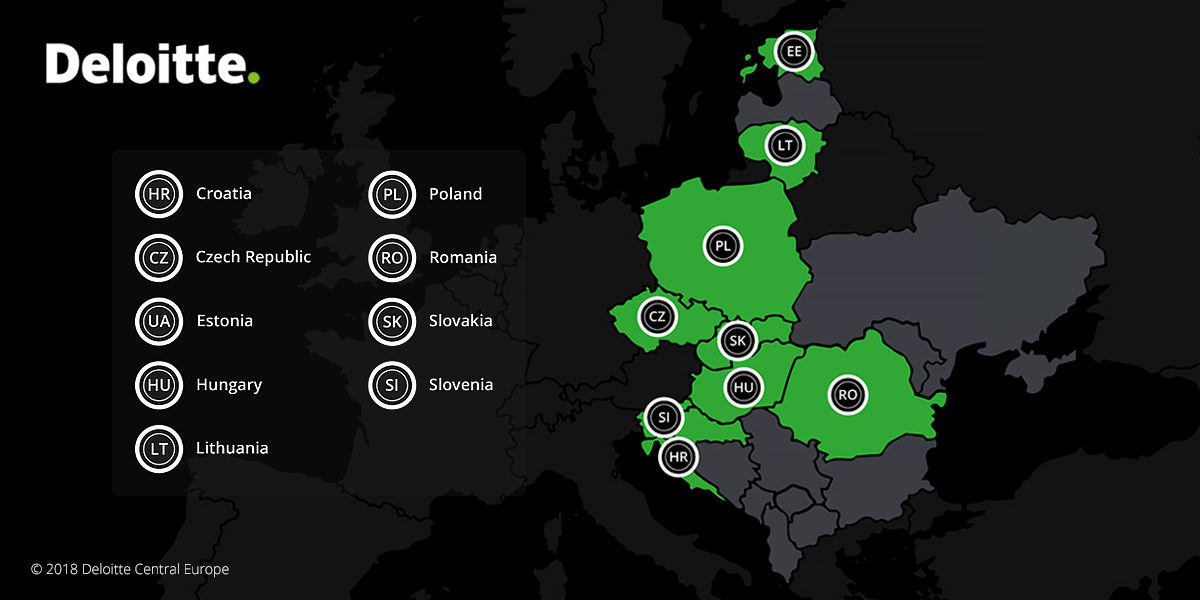 Izvješće je sastavljeno na temelju znanja naših terenskih stručnjaka i obveznih podataka koje su nam dostavili.

Ove je godine ispitivanje provedeno u devet država Srednje Europe:  




Ispitivanje je obuhvatilo preko 300 ispitanika koji su predstavili svoje viđenje istraživanja i razvoja.
U Hrvatskoj je istraživanje provedeno u partnerstvu sa Hrvatskom udrugom poslodavaca i Hrvatskim izvoznicima.
Hrvatska
Češka
Estonija
Mađarska
Litva
Poljska
Rumunjska
Slovačka
Slovenija
Ključni nalazi
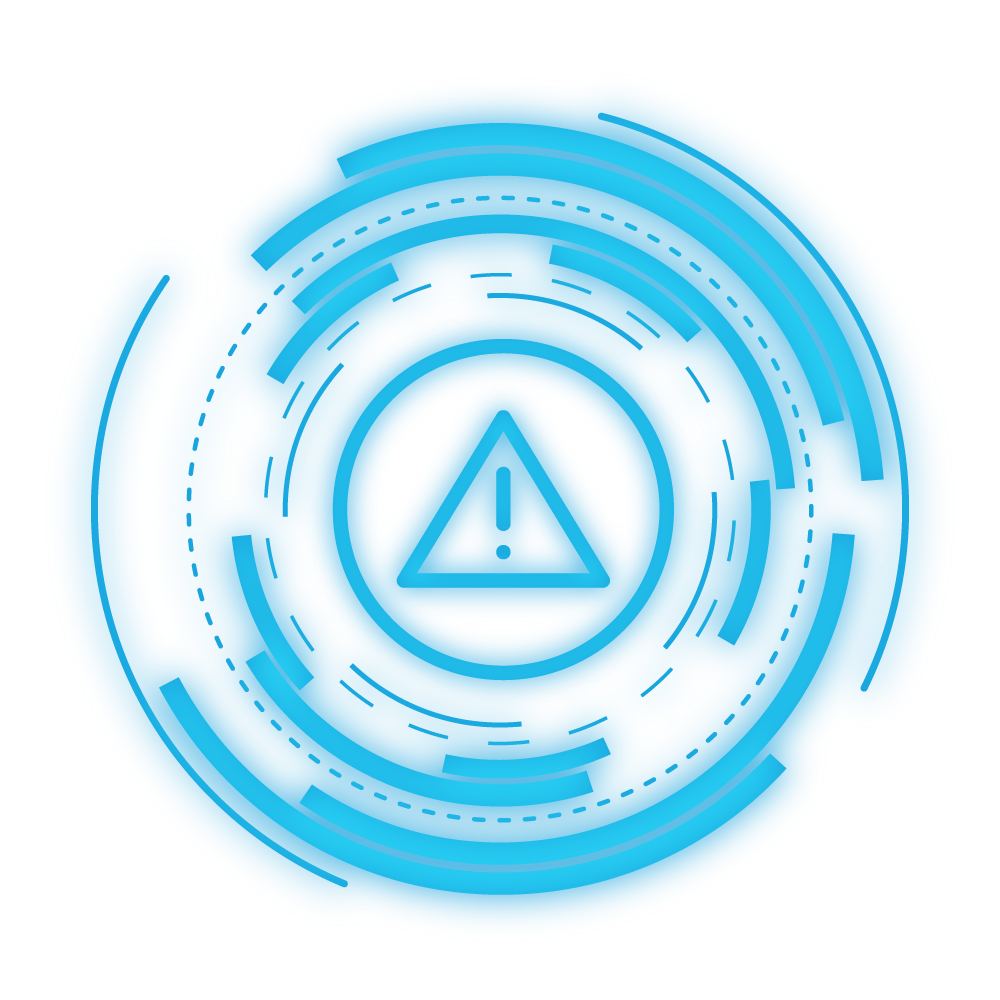 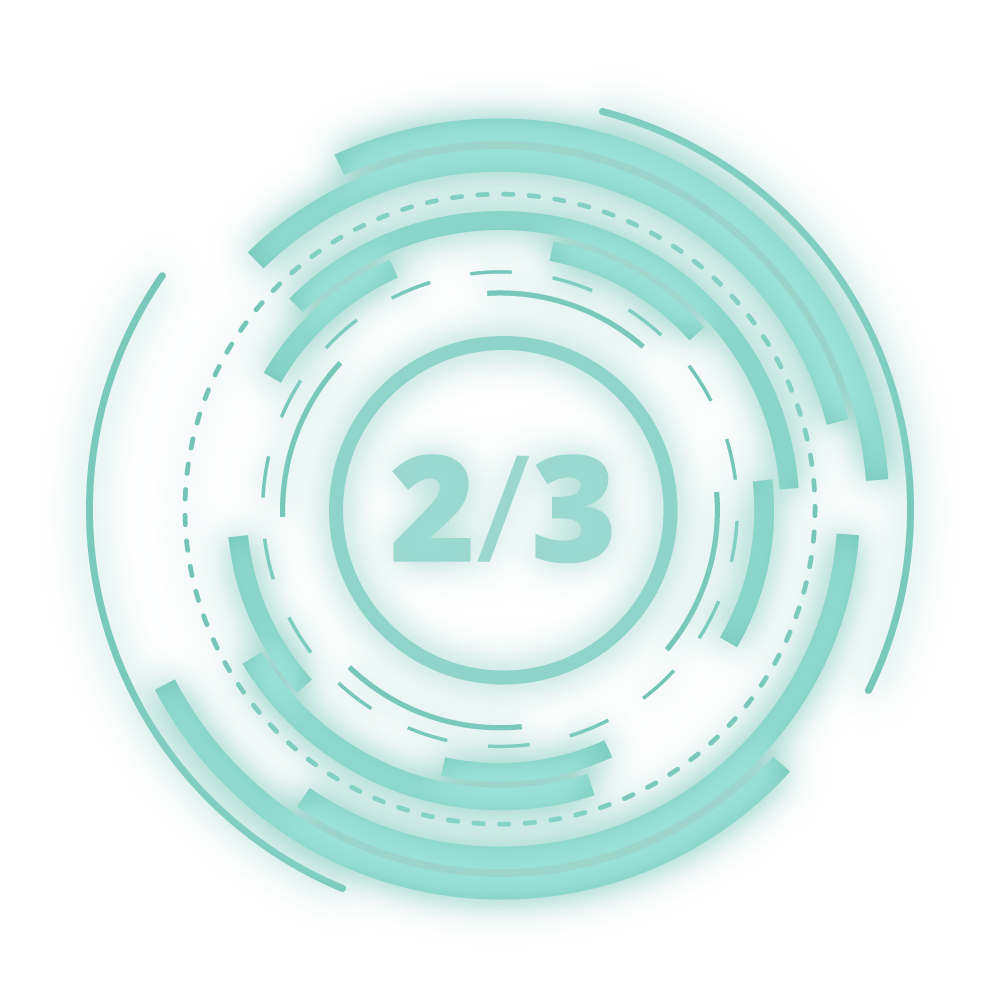 Povećanje rashoda za projekte istraživanja i razvoja
52% više
Bolja potpora istraživanju i razvoju
29%
Problem s potporom
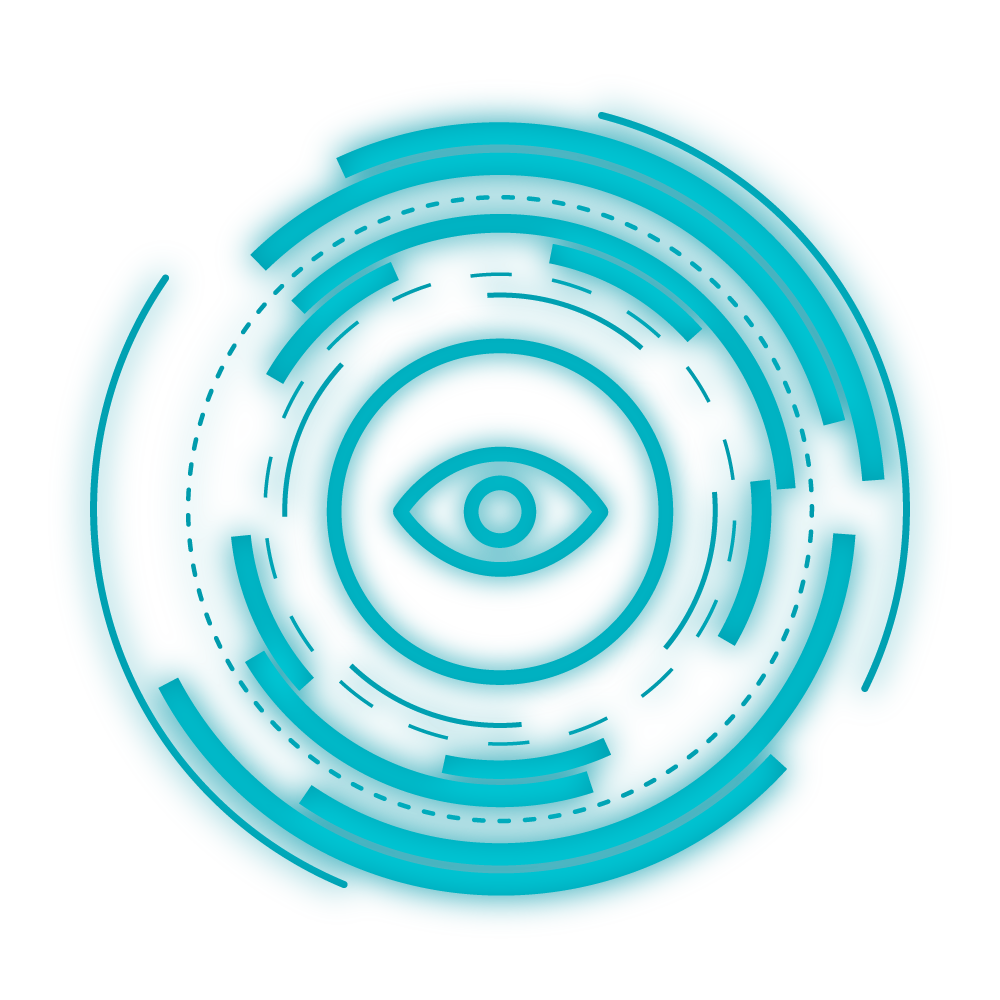 Zaštita intelektualnog vlasništva društava
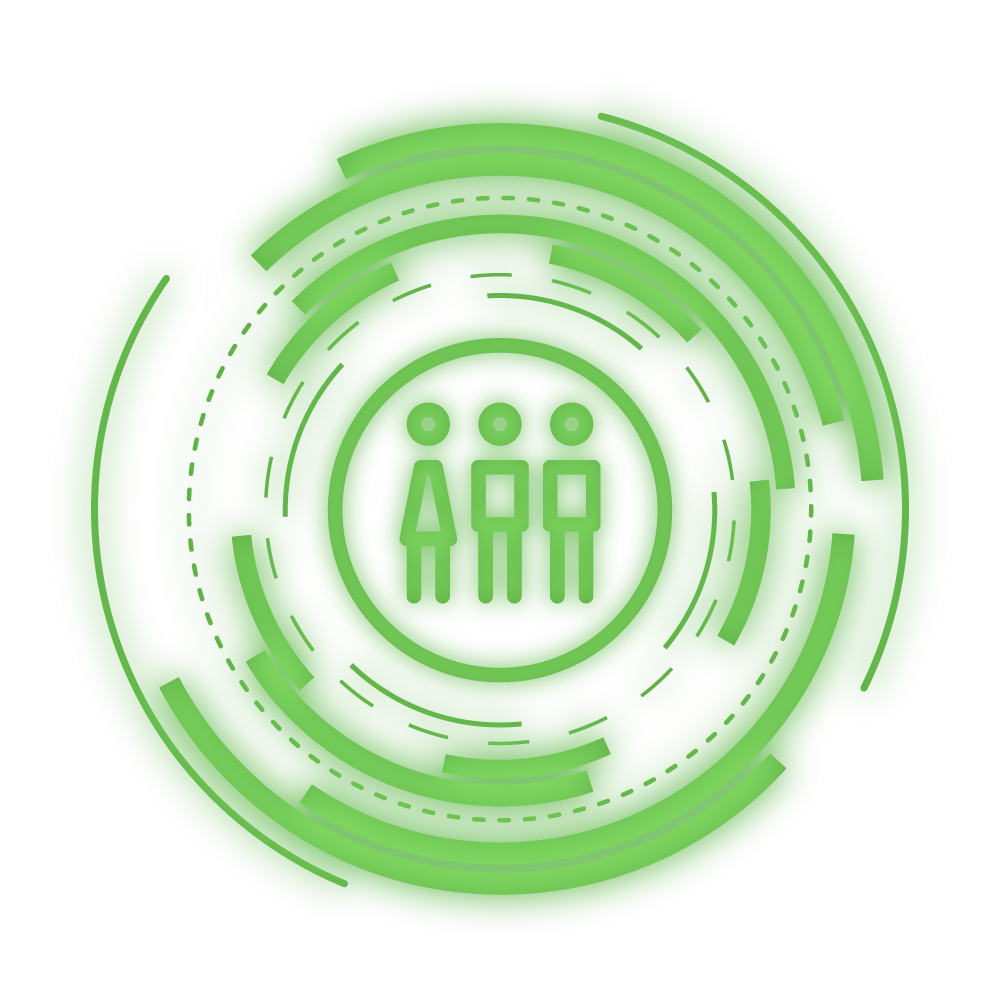 Poticanje ulaganja u istraživanje i razvoj
67%
Politika tajnosti podataka
glavni pokretači povećanja ulaganja
63%
62%
12%
Nema
dostupnost različitih vrsta potpora
kvalificirani istraživači
[Speaker Notes: Povećanje rashoda za projekte istraživanja i razvoja
Više društava iz regije povećalo je svoje rashode za istraživanje i razvoj u odnosu na prethodno ispitivanje. Nešto više od polovice ispitanika (52 %) smatra da će njihova društva trošiti više na istraživanje i razvoj u bliskoj budućnosti (sljedećoj godini ili sljedećim dvjema godinama) nego 2017. Više od dvije trećine (67 %) namjerava povećati svoje rashode za istraživanje i razvoj u sljedeće tri do pet godina.
Zaštita intelektualnog vlasništva društava
Kao i u slučaju prethodnog ispitivanja, društva su svoje intelektualno vlasništvo najčešće štitila politikom o tajnosti podataka (67 %), dok se 12 % društava u regiji ne služi nikakvim oblikom zaštite intelektualnog vlasništva. Sveukupno se čini da je trgovačkim društvima u Srednjoj Europi sada nešto više stalo do zaštite svojeg intelektualnog vlasništva nego prije dvije godine te bi se to trebalo smatrati pozitivnom promjenom.
Bolja potpora istraživanju i razvoju
Najveći je problem s potporom sustavu istraživanja i razvoja koji je odabralo 29 % trgovačkih društava bilo utvrđivanje aktivnosti istraživanja i razvoja prihvatljivih za porezne olakšice i suočavanje s nejasnim načinima na koje porezna tijela tumače propise u pogledu istraživanja i razvoja. Čini se da donositelji politika ne moraju nametati nove zakone kako bi poboljšali klimu za inovacije. Sami bi čin popravljanja poreznih smjernica za inovativna poduzeća mogao biti dovoljan.
Poticanje ulaganja u istraživanje i razvoj
Kao i 2016., trgovačka društva smatraju da su dostupnost različitih vrsta potpora (63 %) i kvalificirani istraživači (62 %) glavni pokretači koji bi mogli dovesti do povećanja njihova ulaganja u istraživanje i razvoj. S obzirom na to da je nedostatak kvalificiranih istraživača trenutačno najveći izazov za trgovačka društva u Srednjoj Europi, vlade diljem regije možda bi trebale preispitati svoje politike o zapošljavanju stranaca.]
Hrvatska
Međunarodni statistički podaci - inovacija (najnoviji dostupni podaci)
Hrvatska		Prosjek EU-a
7,69
234,02
Zahtjevi za patent podneseni Europskom patentnom uredu (po milijunu stanovnika)
0,85
2,03
Omjer ukupnih bruto domaćih izdataka za istraživanje i razvoj i BDP-a (%)
0,38
1,32
Omjer ukupnih bruto domaćih izdataka i BDP-a trgovačkih društava
39, 8
Rezultat u okviru Globalnog indeksa inovacija
41
Pozicija na Globalnom indeksu inovacija
[Speaker Notes: U usporedbi s prosjekom EU-a, hrvatska trgovačka društva troše malo sredstava na inovaciju, manje od 0,4 % BDP-a. Time se djelomično može objasniti niski broj zahtjeva za patent po milijunu stanovnika, koji iznosi samo 7,69 i samo je djelić prosjeka EU-a, koji iznosi 234,02. 
Pozicija Hrvatske na Globalnom indeksu inovacija slična je poziciji Litve i Poljske.  Hrvatska se nalazi na 41. mjestu, Poljska na 38., a Litva na 40.]
Rashodi za istraživanje i razvoj - sada i u budućnosti
Koji postotak prihoda ste utrošili na I&R u 2017. godini?
Kakva su Vaša predviđanja vezano za izdvajanja za I&R Vaše tvrtke u nadolazeće 1-2 godine te u nadolazećih 3-5 godina?
EU
Hrvatska
1-2 godine	     3-5 godina
Manja nego u 2017. godini 

Gotovo jednaka kao u  2017.godini

Viša nego u 2017. godini

Ne planiramo izdvajanja za I&R
33% / 40%
18% / 26%
64% / 52%
80% / 67%
2%
2%
Hrvatska / EU
[Speaker Notes: U našem je ispitivanju 56% (7+27+22) hrvatskih trgovačkih društava izjavilo kako je potrošilo do 3 % prihoda na istraživanje u području inovacije.  U CEE 45% tvrtki potrošilo je do 3% prihoda. 
Čini se da hrvatska poduzeća nisu time zadovoljna te 80 % njih planira povećati rashode za istraživanje i razvoj u sljedećih pet godina., dok je taj % u CEE nešto niži – 67%.]
Čimbenici koji utječu na rashode za istraživanje i razvoj
U kojoj će mjeri vanjski čimbenici navedeni u nastavku utjecati na povećanje Vaših ulaganja u I&R u nadolazećoj godini ili dvije?
76%
63%
71%
50%
44%
30%
49%
32%
42%
29%
40%
33%
[Speaker Notes: Oko tri četvrtine (76 %) hrvatskih poduzeća smatra da im je dostupno premalo poticaja i bespovratnih sredstava za istraživanje i razvoj (u usporedbi sa 63 % poduzeća u regiji). Osim toga, njima su puno draže subvencije; naime, 71 % ispitanika reklo nam je kako bi radije imalo pravo na subvencije nego porezne olakšice.
Znatno više društava u Hrvatskoj (44 %) nego u regiji (30 %) izjavilo je kako bi bolje upravljanje intelektualnim vlasništvom koje je rezultat istraživanja i razvoja moglo pozitivno utjecati na njihove rashode za istraživanje i razvoj. 
Skoro polovica (49%) ispitanika rekla nam je kako bi im financijska pomoć za zaštitu svojeg intelektualnog vlasništva bila od velike pomoći.
42% ispitanika naglasilo je važnost pristupa informacija o aktivnostima vezanim za I&R u vlastitom industrijskom sektoru.]
Zatitita intelektualnog vlasništva
Kojim od navedenih mjera štitite intelektualno vlasništvo / know-how Vaše tvrtke
Hrvatska
EU
[Speaker Notes: Iz prikazanog Hrvatske i EU tvrtke odgovorile na sličan način. Kao i ostala društva u regiji, hrvatska društva svoje intelektualno vlasništvo najčešće štite politikom o tajnosti podataka (69 %). 
Hrvatska poduzeća rijetko patentiraju svoje izume: samo 22 % njih je izjavilo kako su to učinili (što je polovica regionalnog prosjeka od 43 %). Razlog tomu je možda činjenica da je Hrvatska mala država, što znači da zaštita patenata na takvom tržištu ne nosi puno koristi.]
Zakon o državnoj potpori za istraživačko - razvojne projekte
Jeste li upoznati s novim Zakonom o državnoj potpori za istraživačko - razvojne projekte?
[Speaker Notes: Većina hrvatskih poduzeća uključena u naše ispitivanje (58 %) nije upoznato s novim zakonom o državnoj pomoći za istraživanje i razvoj. Tri četvrtine ispitanika upoznatih s novim zakonom namjerava podnijeti zahtjev za porezne olakšice za nekoliko istražnih projekata. Navedeno upućuje u to da novi propisi zadovoljavaju potrebe hrvatskih poduzeća.]
Şuradnja s trećim stranama
Surađujete li s trećim stranama prilikom provođenja I&R projekata?
Neophodno je za provođenje projekta
50%
Naša tvrtka ima vlastiti I&R centar
27%
Suradnja rezultira stjecanjem dodatnih poticajnih novčanih sredstava.
24%
Naša tvrtka ima vlastiti I&R centar u drugoj tvrtci koja je članica grupacije
18%
Potrebno je kako bi se prijavili na natječaje.
18%
Drugi razlog
55%
9%
Drugi razlog
[Speaker Notes: ¾ poduzeća ne surađuje sa trećim stranama prilikom provođenja IR projekata]
Sprječavanja odljeva visoko kvalificirane radne snage
Jeste li za uvođenje mjera sprječavanja odljeva visoko kvalificirane radne snage koja se 100% vremena bavi I&R?
84%DA
44%Smatramo da bi uvođenje poreznih olakšica bilo učinkovito
40%Smatramo da bi uvođenje olakšica vezano za plaćanje doprinosa iz i na plaću bilo učinkovito
Smatramo da ovi zaposlenici ne trebaju biti u povlašenoj poziciji (ili možda bolje reći: … trebaju biti u ravnopravnom položaju u odnosu na ostale zaposlenike
NE16%
[Speaker Notes: Velika većina (84 %) ispitanika iz Hrvatske izjavila je kako bi voljela vidjeti nove poticaje osmišljene za zadržavanje visokokvalificiranih stručnjaka u zemlji. Takvi bi poticaji mogli biti povezani s porezom na osobni dohodak ili doprinosima za socijalnu sigurnost.]
Kontakt
Sonja Ifković
Tax Services
Deloitte d.o.o.

Radnička cesta 80, 10000 Zagreb
D: +385 (0) 1 2351 915 | M: +385 (0) 91 3535 091
sifkovic@deloittece.com | www.deloitte.com/hr
[Speaker Notes: Velika većina (84 %) ispitanika iz Hrvatske izjavila je kako bi voljela vidjeti nove poticaje osmišljene za zadržavanje visokokvalificiranih stručnjaka u zemlji. Takvi bi poticaji mogli biti povezani s porezom na osobni dohodak ili doprinosima za socijalnu sigurnost.]
U Hrvatskoj usluge pružaju Deloitte d.o.o. i Deloitte Savjetodavne Usluge d.o.o., pod zajedničkim nazivom „Deloitte Hrvatska“, subjekti povezani pod krovnom tvrtkom Deloitte Central Europe Holdings Limited. Deloitte Hrvatska je među vodećim davateljima profesionalnih usluga u zemlji, koje obuhvaćaju usluge revizije, poreznog, poslovnog savjetovanja te usluge upravljanja rizicima i financijskog savjetovanja koje pruža više od 180 domaćih i inozemnih stručnjaka.

 © 2018. Deloitte Hrvatska
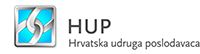 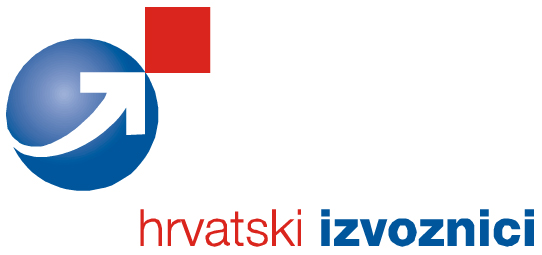